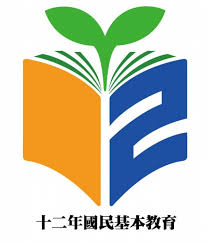 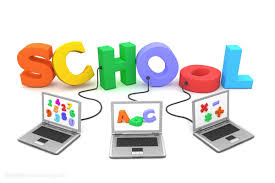 素養導向跨領域資訊課程之設計
臺北市立大學 學習與媒材設計學系
                       葉興華
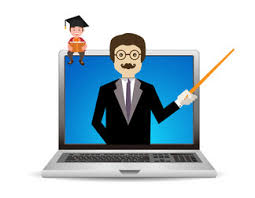 課程大綱
壹、資訊課程在課綱中之性質
貳、十二年國教之核心素養
叁、素養導向課程設計實例肆、素養導向課程教學設計之作法
伍、總綱校訂課程之規範
陸、跨領域課程或科目之統整性主題/專
        題/議題探究課程        
柒、資訊跨領域課程之建議
捌、結語
壹、資訊課程在課綱中之性質
一、資訊課程在國民基本教育中的性質
         (一)兩種主要的課程設計取向：
              學科知識取向—學科的自為目的 ，重理論學習  
              學生生活取向—學科的工具性目的，重興趣、應用
         (二)兩種取向在不同教育階段的地位
                教育階段— 國小  國中  高級中等學校
                學生為主學科為輔  邁向 學科為主學生為輔
學科取向與教育階段
學生取向與教育階段
壹、資訊課程在課綱中之性質
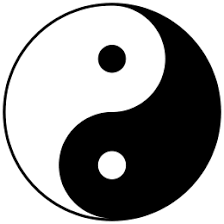 (三) 兩種取向在不同教育性質的地位
         —職業教育    普通教育 
             職業教育     學生為主 學科為輔
             普通教育     學科為主 學生為輔
              

(四)學習領域課程設計與課程取向
        1.學習領域課程之設計，因教育階段、教育性質，及領域
           性質之課程取向重點不一而顯複雜。
        2.課程取向引領著學習內容和教學方式、評量的設計。
學生取向
學科取向
職業教育
普通教育
壹、資訊課程在課綱中之性質
二、資訊課程在十二年國教國小階段
        的課程取向是…..
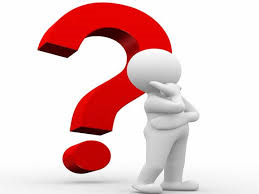 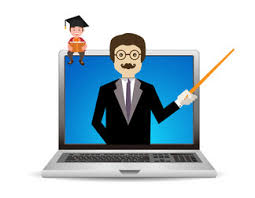 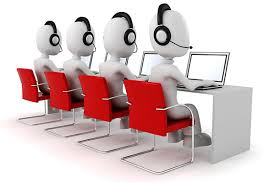 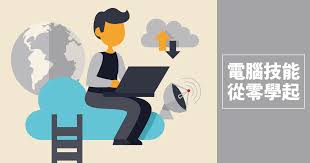 貳、十二年國教之核心素養
一、素養與核心素養
二、十二年國教總綱之核心素養
三、十二年國教核心素養與九年一貫
        十大基本能力有何不同
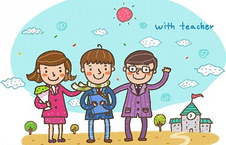 貳、十二年國教之核心素養
二、十二年國教總綱之核心素養
(一)即為總綱所列之三面九項
(二)總綱「核心素養」定義
是指一個人為適應現在生活及面對未來挑戰，所應具備的知識、能力與態度。「核心素養」強調學習不宜以學科知識及技能為限，而應關注學習與生活的結合，透過實踐力行而彰顯學習者的全人發展。
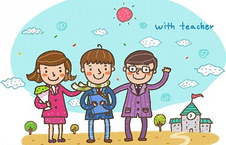 核心素養就是希望學習見樹也要見林
腳趾           腳印        足跡     路徑
資料來源   http://bit.ly/2Sp7Ovq
貳、十二年國教之核心素養
三、十二年國教核心素養與九年一貫十大基本能力比較
貳、十二年國教之核心素養
三、十二年國教核心素養與九年一貫十大基本能力有何不同
＊A3創新應變 、B2媒體素養 、C1道德實踐與公民意識，乃過去較為忽略
＊各教育階段核心素養具體內涵：
  ＊-1發展各領域各階段學習重點（學習內容+學習表現）的依據
  ＊-2各領域課綱依據總綱九個核心素養發展領域的核心素養。非每個學習
          領域在各教育階段都對應了九項。
  ＊-3學習重點=學習內容+學習表現。領綱中以附錄提供學習重點與領域核
         心素養項目呼應之參考示
＊與九年一貫課綱相較：轉化與對應、呼應
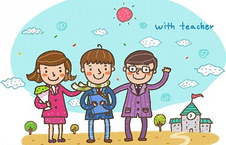 叁、素養導向課程設計實例
一、影片觀看
                       看見美聽見美美感教育在曉民                   
                       https://www.youtube.com/watch?v=rObgfeX3ziA
二、思考問題
三、核心素養的培育
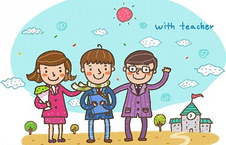 叁、素養導向課程設計實例
二、問題思考
(一) 影片中七年級的視覺藝術課程有何特色？
(二)影片中七年級的藝術「色彩學」的學習，和八年級
       綜合課—家政「服裝穿搭」、「服裝秀」課程有何關係？
(三) 八年級「服裝秀」課程結合了哪些領域？這樣的設計對於
        學生學習有何助益？
(四)為何不稱「服裝秀」為「活動」，稱「服裝秀」為「課程」？
(五)影片中七、八、九年級的課程有何關係？
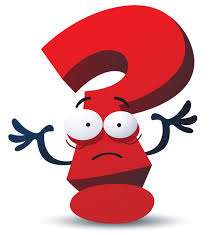 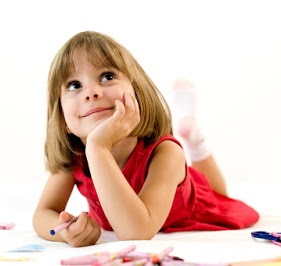 叁、素養導向課程設計實例
三、核心素養的培育
(一)核心素養無法在很的短時間內教會，
      需要透過一段時間且有計畫的累積
(二)素養導向的課程與教學設計非直接
      教核心素養，而是培養核心素養的
      歷程
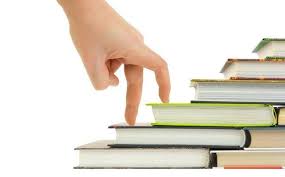 肆、素養導向課程教學設計之作法
一、素養導向課程教學設計三關鍵
二、素養導向課程教學設計四原則
＊實例說明
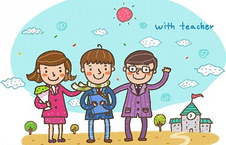 肆、素養導向課程教學設計之作法
一、素養導向課程教學設計三關鍵---
                      教對、教會、教好
           教對：用正確方法教正確的內容
           教會：搭配策略把學生教學會
           教好：讓學生融會貫通會運用

                       由小素養慢慢匯聚為大素養
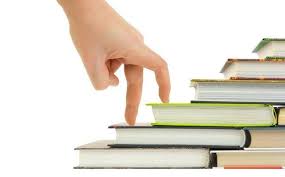 肆、素養導向課程教學設計之作法
對學生學習的期待-- 學對、學會、學好
  學對：知道學習的內容和方法
  學會：了解學習的內容和方法
  學好：應用、分析、評鑑和創新所學
              的內容和方法(實踐、高層次的
              學習；達到一個層次就算，素
              養也有不同的層次)
       實例
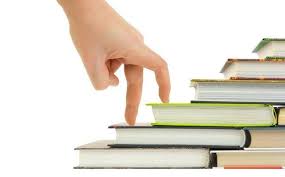 肆、素養導向課程教學設計之作法
二、素養導向課程教學設計四原則—
                       情境、統整、策略、實踐
＊情境
在課程進行初始、開展、總結時，提供真實或模擬的情境。
        課程初始—協助學生將新的學習和舊經驗連結
        課程開展—促使學生聚焦學習關鍵或策略之學習
       課程總結—幫助學生應用或實踐
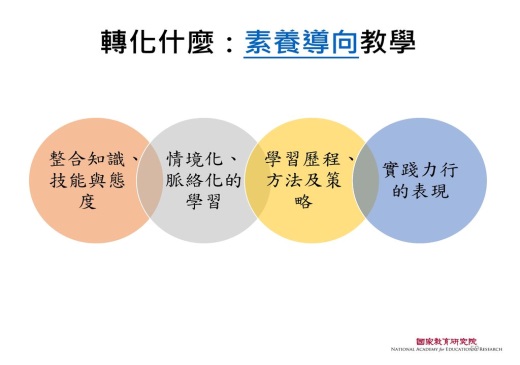 肆、素養導向課程教學設計之作法
二、素養導向課程教學設計四原則—
                    情境、統整、策略、實踐
＊統整
       學習活動中，引導學生比較或連結：
       相同領域或科目內之知識、技能、態度
       不同領域或科目間之知識、技能、態度
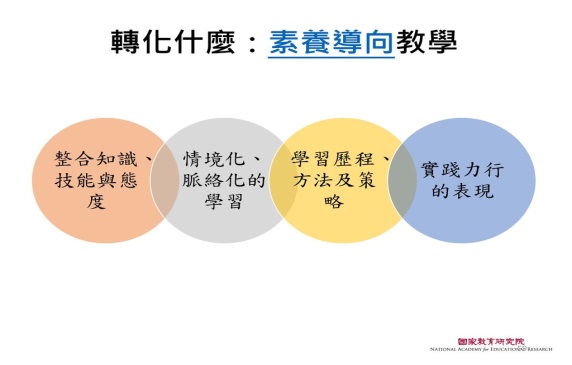 肆、素養導向課程教學設計之作法
二、素養導向課程教學設計四原則—
                       情境、統整、策略、實踐
＊策略
學習活動中，引導學生歸納學習目標所需掌握之方法與關鍵。
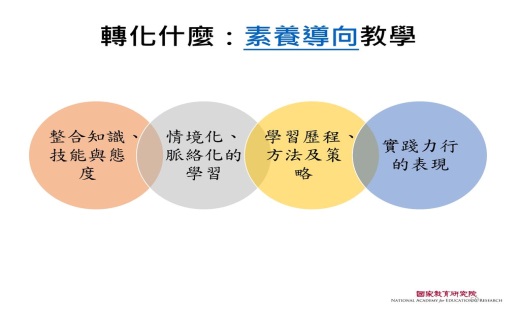 實例K版-- 六上 三 戰後臺灣的經濟發展
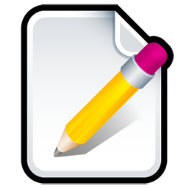 學習重點
    1.了解臺灣早期經濟貧困的背景因素。
    2.知道臺灣自戰後至今，政府所推動的各項經濟政策及重點。
    3.了解臺灣經濟發展的變遷，與創造臺灣經濟成長的原因。
    4.思考如何再創臺灣經濟成就，並拓展經濟新版圖。
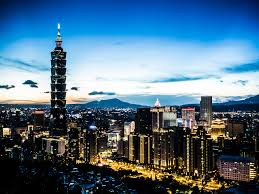 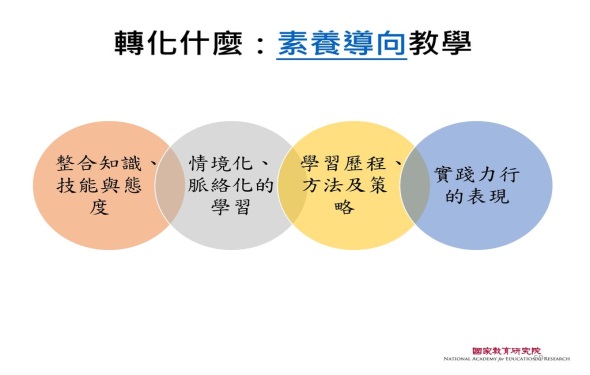 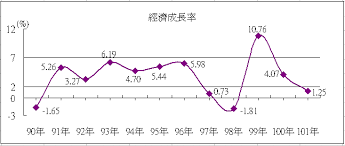 實例K版-- 六上 三 戰後臺灣的經濟發展
教對  用5W1H方法了解內容
 教會  判斷5W1H的方法
 教好  會從5W1H內容提取概念、原
           則方法，並加以運用
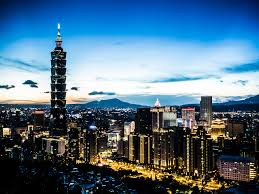 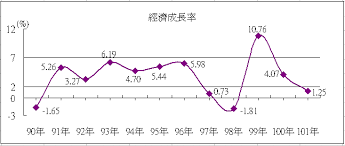 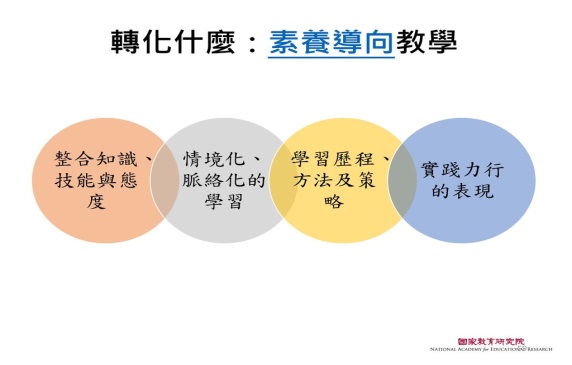 實例K版-- 六上 三 戰後臺灣的經濟發展
肆、素養導向課程教學設計之作法
二、素養導向課程教學設計四原則—
                       情境、統整、策略、實踐
＊實踐
運用和連結所學之知識、技能、態度進行學習
將所學之知識、技能、態度轉化為行動
例如：影片中之瓶蓋馬賽克、裝置藝術聖誕樹、服裝秀、大露營、服務學習
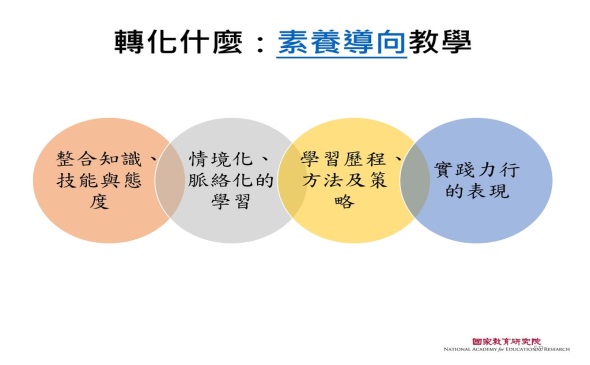 實例K版-- 六上 三 戰後臺灣的經濟發展
教好—以下任一均是
  1.會運用5W1H方法掌握社會課本內容
  2.能了解「交通建設和重工業是奠定經濟發展的基礎」
     之原則
  3.能在閱讀相類似的文本後歸納出經濟發展
     的條件，甚至發現和人口的關係（接近理論的層級）
  4.會運用所理解的經濟發展條件，分析現況甚至提出問題
     解決策略
       不同年級的素養層次不同，高年段不是素養但
       低年段是素養
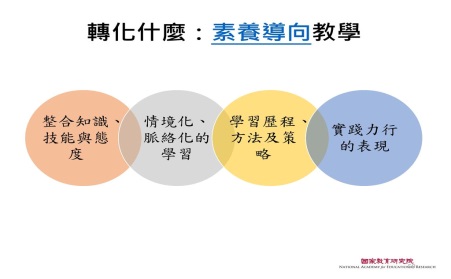 肆、素養導向課程教學設計之作法
三、具體作法：目標—素養化
         目標類型-態度意願、知識方法、活用實踐
          例：1.能投入植物的觀察學習。態-A-自然科學(好)
                 2.能認識種植的工具及用途。識-A-自然科學(對)
                 3.能使用澆水器澆水。方-A-自然科學(會)
                 4.能運用植物的種子，及簡單的材料製作      
                     草頭公仔美化生活環境。實-B-自然+藝術(好)
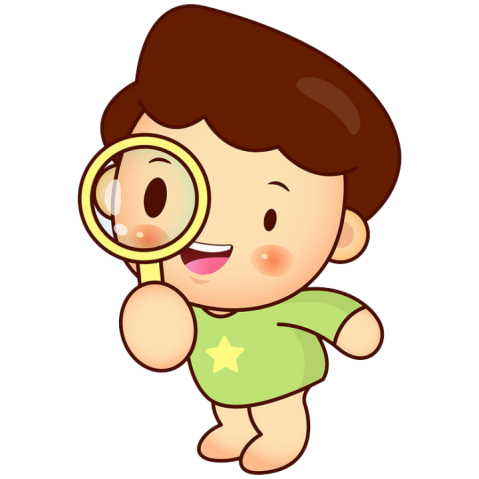 肆、素養導向課程教學設計之作法
＊實例一
     北市大附小— 走進臺北城
     主題名稱調整
肆、素養導向課程教學設計之作法
＊實例一
     北市大附小—目標精緻化
    目標調整前： 較簡略，較重結果
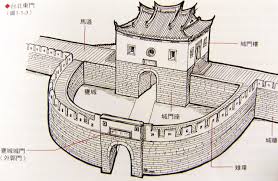 肆、素養導向課程教學設計之作法
＊實例一
     北市大附小—目標精緻化
    目標調整後： 較詳細，重知識、方法、應用、實踐
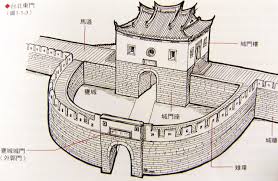 肆、素養導向課程教學設計之作法
＊實例一
     北市大附小
     內容的調整—調整前：
                             以古城為中心，探討古城的人事物
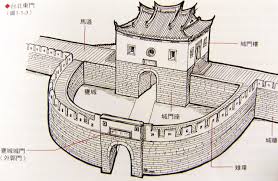 肆、素養導向課程教學設計之作法
＊實例一
北市大附小—走進臺北城特色課程之調整
(一)內容的調整—調整後：
       以學習者為中心，重學習者和古城的互動
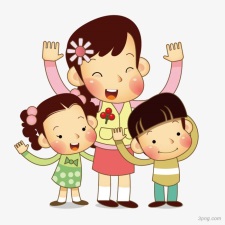 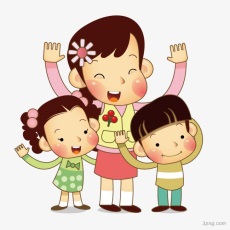 肆、素養導向課程教學設計之作法
三、具體作法：歷程—運用四原則
             
          階段一：從情境出發，引導學生觀察討論
          階段二：從觀察討論引導，引導學生歸納、比較
          階段三：從歸納、比較，引導學生省思建構知識
                          (新舊知識和不同領域知識的統整)
          階段四：設計情境應用建構所學
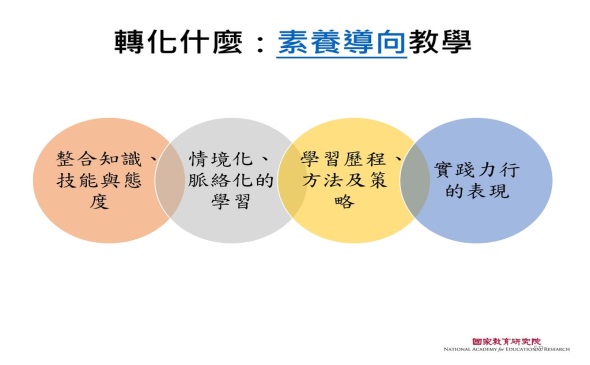 伍、總綱校訂課程之規範
一、校訂課程在總綱課程架構中的地位
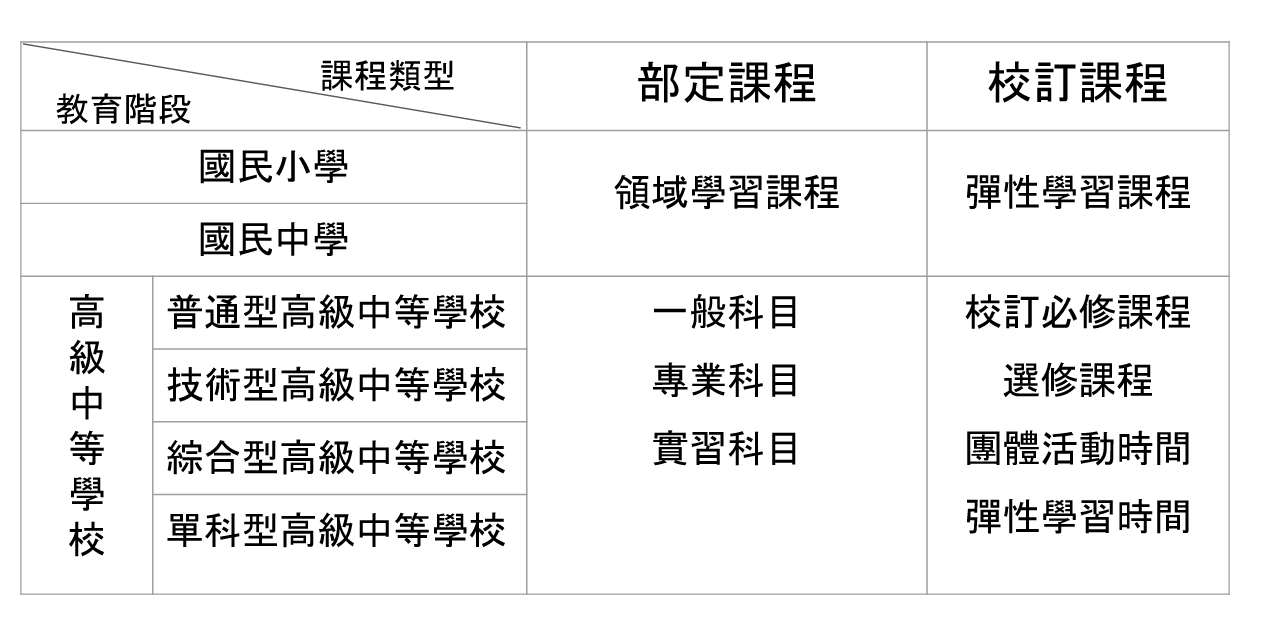 32
[Speaker Notes: 12年國教課綱的課程架構]
伍、總綱中校訂課程之規範
二、校訂課程的性質
彈性學習課程由學校自行規劃辦理全校性、全年級或班群學習活動，提升學生學習興趣並鼓勵適性發展，落實學校本位及特色課程。
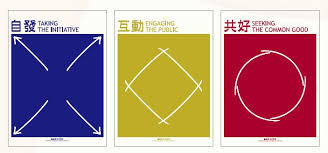 伍、總綱校訂課程之規範
三、 校訂(彈性學習)課程與部定(領域學習) 課程的關係
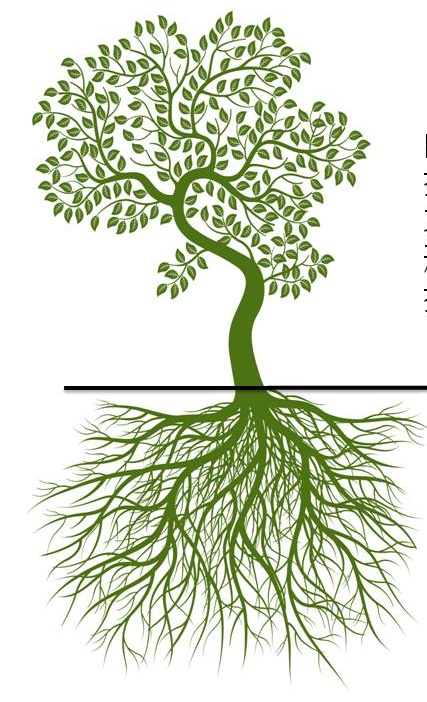 校訂（彈性學習）課程
由學校安排
提供跨領域、多元、生活化課程
功能：
形塑學校願景，提供學生適性發展機會

部定（領域學習）課程
由國家統一規定
不同學習階段間注重縱向連貫
不同領域（科目）間注重橫向統整
功能：
深植基本學力
伍、總綱校訂課程之規範
四、校訂課程的時間
伍、總綱校訂課程之規範—類別
社團活動：學生依興趣及能力分組選修與其他班級學生共同上課
技藝課程：以促進手眼身心等感官統合，實際操作之課程為主，也可開設與技術型高中銜接的技藝課程等
跨領域/科目或結合各項議題，發展「統整性主題/專題/議題探究課程」，強化知能整合與生活運用能力
統整性探究課程
社團活動
技藝課程
彈性學習課程分四類
特殊需求領域課程
其他類課程
專指針對「特殊教育」學生，如：身心障礙或資賦優異學生，及特殊類型班級如體育班，藝才班所設計的課程
包括本土語文/新住民語文、服務學習、戶外教育、班際或校際交流、自治活動、班級輔導、學生自主學習等各式課程，以及領域補救教學課程
36
[Speaker Notes: 請注意動畫效果，分四個類型個別說明]
陸、校訂課程之跨領域課程或科目的         統整性主題/專題/議題探究課程類型
一、從時間角度衍生之跨領域或科目課程之類型
二、彈性學習課程時間之跨領域或科目課程的類型— 
        B、 A+B
三、B類跨領域或科目課程之可能內容
四、A+B類跨領域或科目課程之可能內容
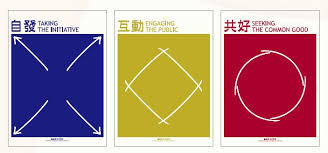 陸、校訂課程之跨領域課程或科目的         統整性主題/專題/議題探究課程類型
跨領域課程或科目的                統整性主題/專題/議題探究課程—

     
     應視為一種重視學生為主體之必然，
                                        而非課程設計的應然
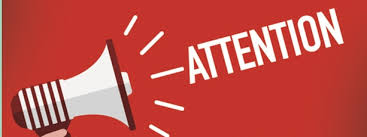 A
一、部定課程/領域學習課程之統整(A)
B
二、校訂課程/彈性學習課程 之第一類彈性學習課程—「統整性主題/專題/議題探究課程」(B)
陸、跨領域課程或科目之                 統整性主題/專題/議題探究課程
一、從時間角度衍生之跨領域或科目課程之類型
A+B
三、領域學習時間之跨領域課程+第一類   彈性學習課程—「統整性主題/專題/議題探究課程」(A+B)
B
二、校訂課程/彈性學習課程 之第一類彈性學習課程—「統整性主題/專題/議題探究課程」(B)
陸、跨領域課程或科目之                 統整性主題/專題/議題探究課程
二、彈性學習課程時間之跨領域或科目課程之類型
A+B
三、領域學習時間之跨領域課程+第一類   彈性學習課程—「統整性主題/專題/議題探究課程」(A+B)
B
二、校訂課程/彈性學習課程 之第一類彈性學習課程—「統整性主題/專題/議題探究課程」(B)
陸、跨領域課程或科目之                 統整性主題/專題/議題探究課程
三、B類跨領域或科目課程之可能內容
跟領域課程內容無明確關係、
超出各學習領域課綱學習重點
範圍，或者內容實在難以歸屬於各領域之學校特色課程，例如：專題探究、〇〇時間，學校行事課程等。
陸、跨領域課程或科目之                 統整性主題/專題/議題探究課程
四、A+B類跨領域或科目課程之可能內容
一、A延伸到B-1
     (一)A時間非跨領域/科目，
            B時間的內容是跨領域。
            如：英語、國文、自然—環境保護
                 A時間—進行原領域素材之教學。
                 B時間—進行該素材延伸之跨領域/科目之
                                 統整課程教學。
A+B
三、領域學習時間之跨領域課程+第一類   彈性學習課程—「統整性主題/專題/議題探究課程」(A+B)
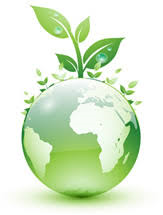 陸、跨領域課程或科目之                 統整性主題/專題/議題探究課程
四、A+B類跨領域或科目課程之可能內容
一、A延伸到B-2
  (二)A時間即已跨領域，但時間不足
         再配以B的時間。
 如：課程名稱—話劇公演
        A時間—國語文-劇本寫作、表演藝術-戲劇表演
                        視覺藝術-道具製作、音樂-配樂演奏
         B時間— 1.結合表演藝術、視覺藝術，和音樂之排練。
                      (可能發生跨領域或科目可計算節數之協同教學)
                         2.話劇公演。
A+B
三、領域學習時間之跨領域課程+第一類   彈性學習課程—「統整性主題/專題/議題探究課程」(A+B)
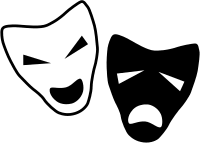 43
陸、跨領域課程或科目之                 統整性主題/專題/議題探究課程
四、A+B類跨領域或科目課程之可能內容
一、B深化到A-1
  (一)如學校特色活動，能展現
         學校的精神或特色者，屬於固定舉行者。
   如：鐵馬自由行、畢業旅行等。
            B時間—騎車、畢業旅行
           A時間—開始和固定領域學習內容進行連結。
              國語文：旅遊文學寫作、綜合活動：行李收納
              健體：體能訓練、社會：訪查或踏查活動
A+B
三、領域學習時間之跨領域課程+第一類   彈性學習課程—「統整性主題/專題/議題探究課程」(A+B)
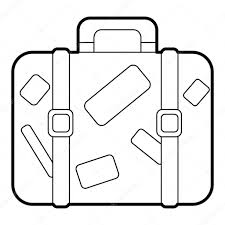 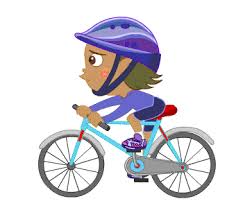 陸、跨領域課程或科目之                 統整性主題/專題/議題探究課程
四、A+B類跨領域或科目課程之可能內容
一、B深化到A-2
 (二)部分學校行事或活動課程，
        國小原常在綜合活動，國
        中在班會進行者，具選擇性，每年隨機，視當年
        需要，請有關領域/科目教師教授相關內容
        如：防災教育
           B時間—防災演練
           A時間—國語文：災難文學、健體：災害急救
                          自然：災害形成。每年隨機。
A+B
三、領域學習時間之跨領域課程+第一類   彈性學習課程—「統整性主題/專題/議題探究課程」(A+B)
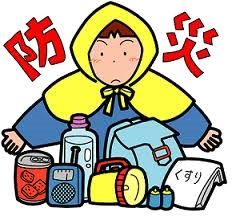 柒、資訊跨領域課程之建議
一、資訊在國小階段的課程取向
    (一)有其自為目的，但更重視學習和生活   
           運用
    (二)自為目的應為學習內容中最為核心、
           基礎，不因時代而輕易改變者
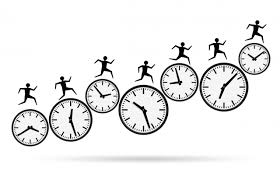 柒、資訊跨領域課程之建議
二、資訊課程實施的時間
       (一)領域課程的議題融入(A)
             學習目標：增進善用資訊解決問題與運
             算思維能力；預備生活與職涯知能；養
             成資訊社會應有的責任與態度
       (二)彈性學習課程時間— 統整性主題/專題
              /議題探究課程(B、A+B)
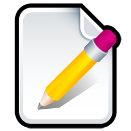 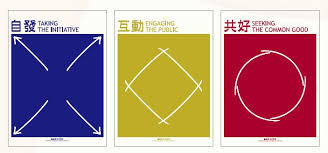 柒、資訊跨領域課程之建議
三、彈性學習課程時間之資訊課程設計
(二)彈性學習課程時間— 統整性主題/專題
              /議題探究課程(B、A+B)

      學習目標—
         1.依據市定教學綱要擬定，類別上重視意願態度、知識方法、
            活用實踐
         2.除了自為目標外，加入領域或學校特色課程之運用目標
     內容選擇— 依據擬定之目標，選用能配合領域學習或學校特
             色課程的教材，並將教材轉化為課程
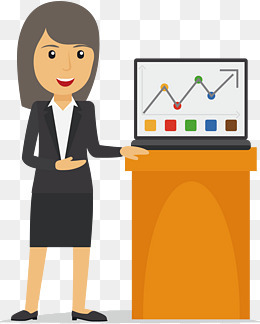 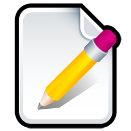 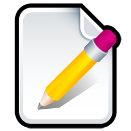 柒、資訊跨領域課程之建議
三、彈性學習課程時間之資訊課程設計
(二)彈性學習課程時間— 統整性主題/專題
              /議題探究課程(B、A+B)
    活動設計—
    1.從生活出發，引導學生發現生活中的「資訊科技」 
    2.必要的說明外，重視從實作、討論中引導學生思考
       如何運用資訊解決問題並培養運算思維能 力
    3.設計情境，讓學生運用所學。情境可以是領域學習，
       也可以是學校特色課程
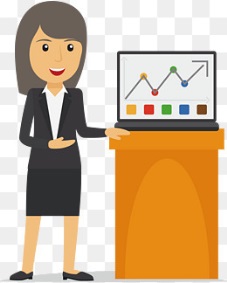 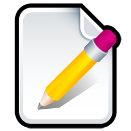 捌、結語
增進善用資訊解決問題與運算思維能力
      養成資訊社會應有的責任與態度
是國小階段資訊課程的最重要目標
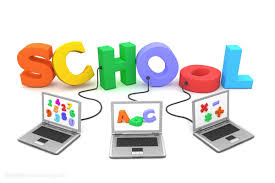 謝謝聆聽 敬請批評指教
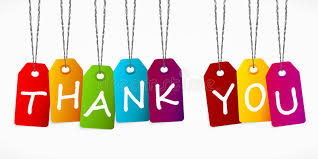